MGU - UNIDADE DA POLIMIX EM GUARULHOS SP
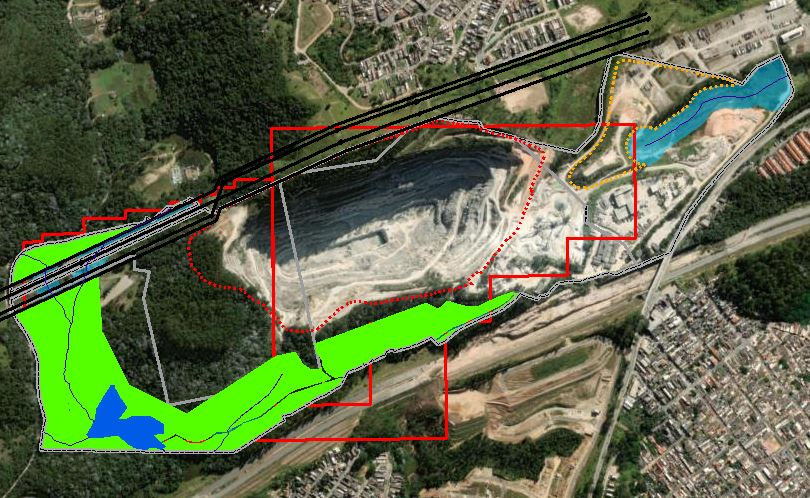 Pedreira em área urbana desde 1960
Capacidade da usina 
    150 kt/mês
Vida da Mina = 15 anos
CENÁRIOS:
O lado norte não pode ter rampas devido a problemas de estabilidade.
Só é possível aprofundar até a cota 630.
PARÂMETROS OPERACIONAIS: